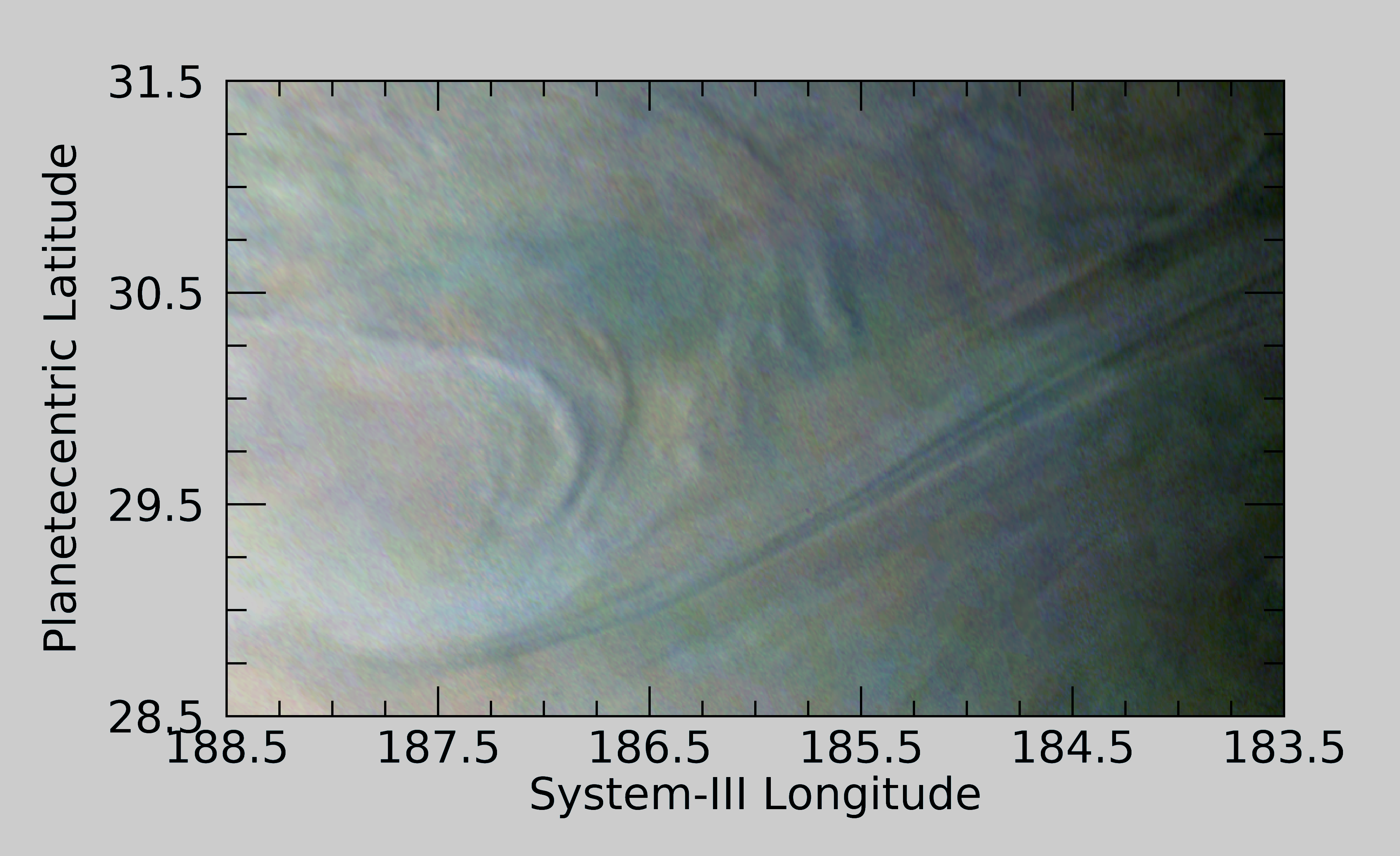 A Survey of Small-Scale Waves and Wave-Like Phenomena in Jupiter’s Atmosphere Detected by JunoCam
Glenn S. Orton1, Fachreddin Tabataba-Vakili1, Gerald Eichstädt2, John Rogers3,
Candice J. Hansen4, Thomas W. Momary1, Andrew P. Ingersoll5, Shawn Brueshaber 6, 
Michael H. Wong7, Amy A. Simon8, Michael Ravine9, Michael Caplinger9, Dakota Smith10, Chloe Thepenier11, Hamish Nicholson12 

1Jet Propulsion Laboratory, California Institute of Technology, Pasadena, California, USA; 2Independent scholar, Stuttgart, Germany; 3British Astronomical Association, London, UK; 4Planetary Science Institute, Tucson, Arizona, USA; 5California Institute of Technology, Pasadena, California, USA;  6Western Michigan University, Kalamazoo, Michigan, USA 7University of California, Berkeley, California, USA; 8NASA Goddard Space Flight Center, Greenbelt, Maryland, USA; 9Malin Space Science Systems, San Diego, California, USA; 10 National Center for Atmospheric Research, Boulder, Colorado, USA; 11Glendale Community College, Glendale, California, USA; 12Harvard College, Cambridge, Massachusetts, USA
Orton et al. EGU2020-6197
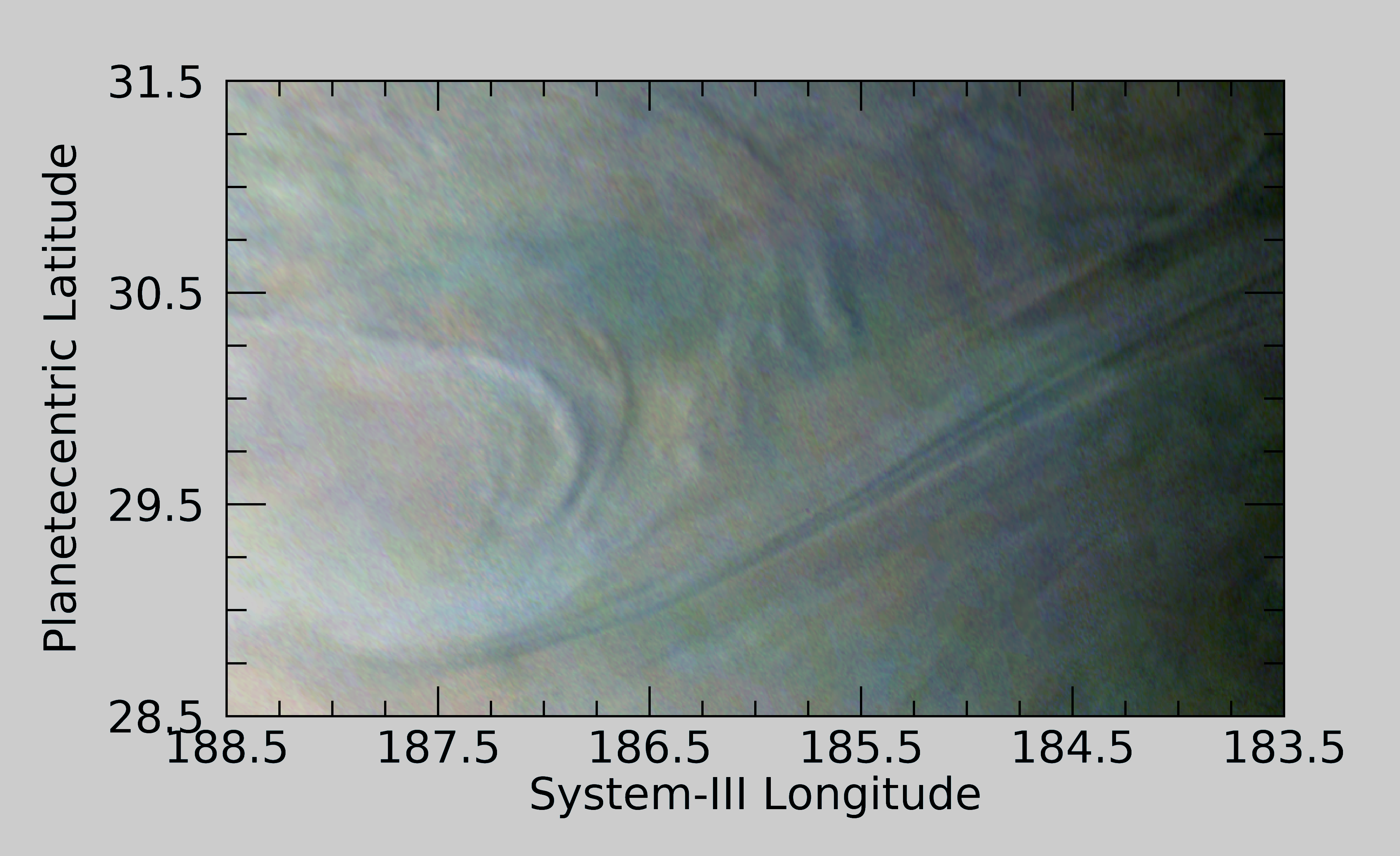 Outline
● Survey of waves and wave-like features
● Extraction from JunoCam images
● Previous detections of waves
● Types of waves and “wave-like” features
	- Morphology only, we have (almost) no features with time dependence
	- Include wave-like features that may not be true propagating waves
	- Reference to terrestrial analogs
● Quantitative properties
● Comparison with previous measurements
● Summary
● Final remarks, doing “science in a fishbowl”
Orton et al. EGU2020-6197
Waves Detected by Visual Search
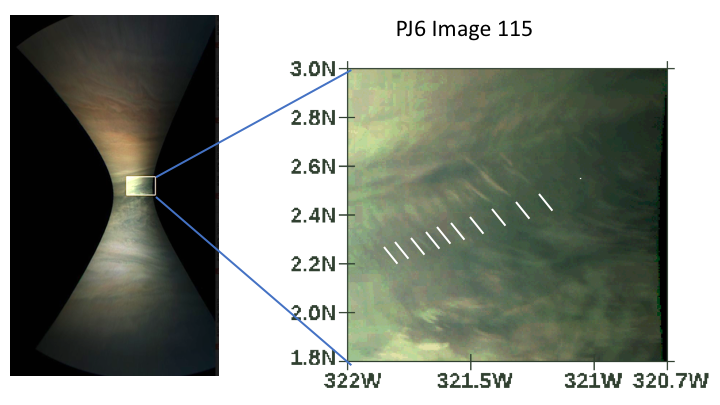 ● Every JunoCam image up to PJ20 was searched

● Anything with 3 or more repeated features was considered a “wave” candidate

● Waves always detected in all color filters
Features shown here are extracted from cylindrical maps
● Waves not detected in CH4 (890-nm) filter (so no altitude discrimination)

● Images shown are very color-enhanced to identify and display waves and wave-like features easily
Orton et al. EGU2020-6197
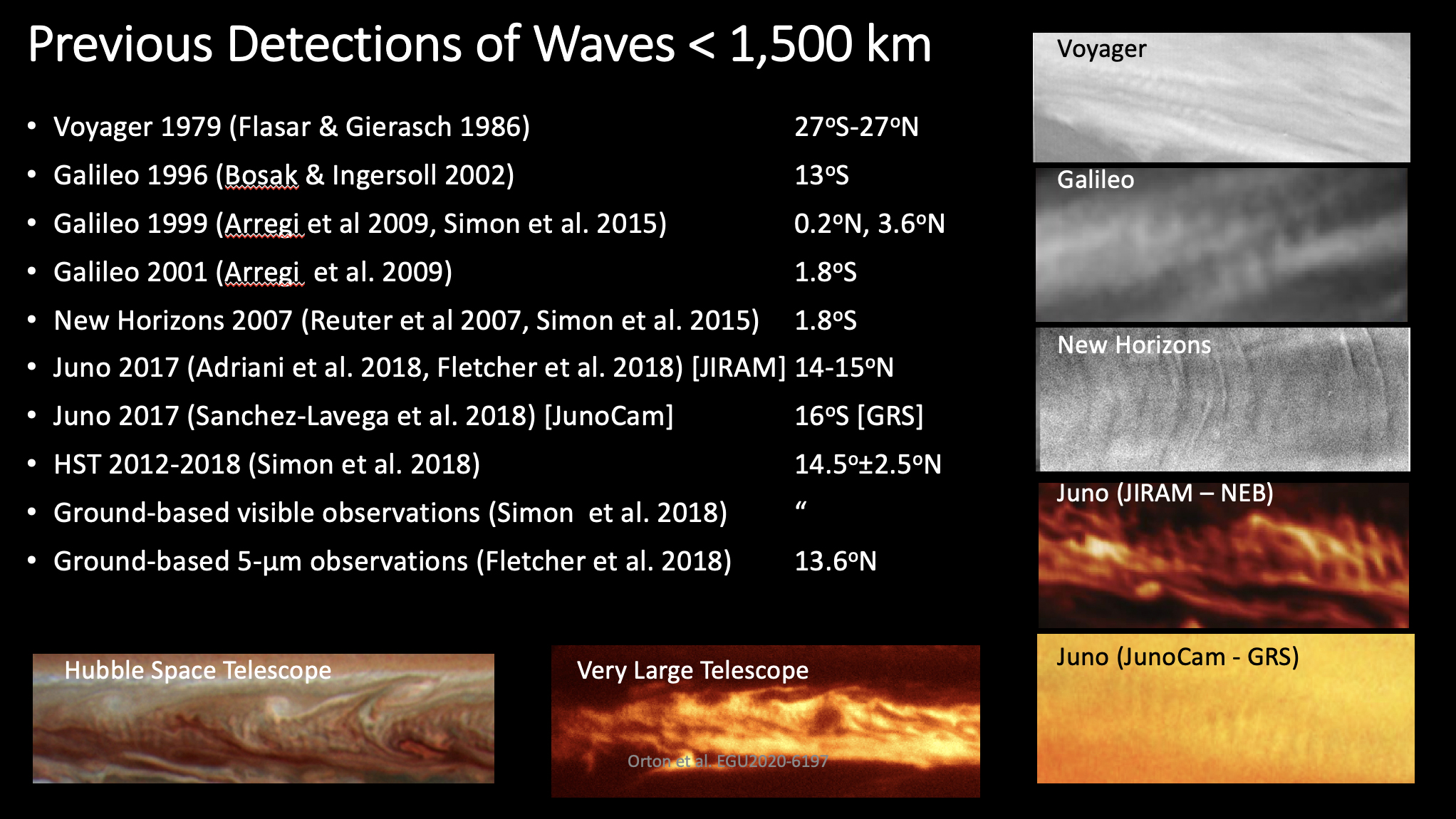 Orton et al. EGU2020-6197
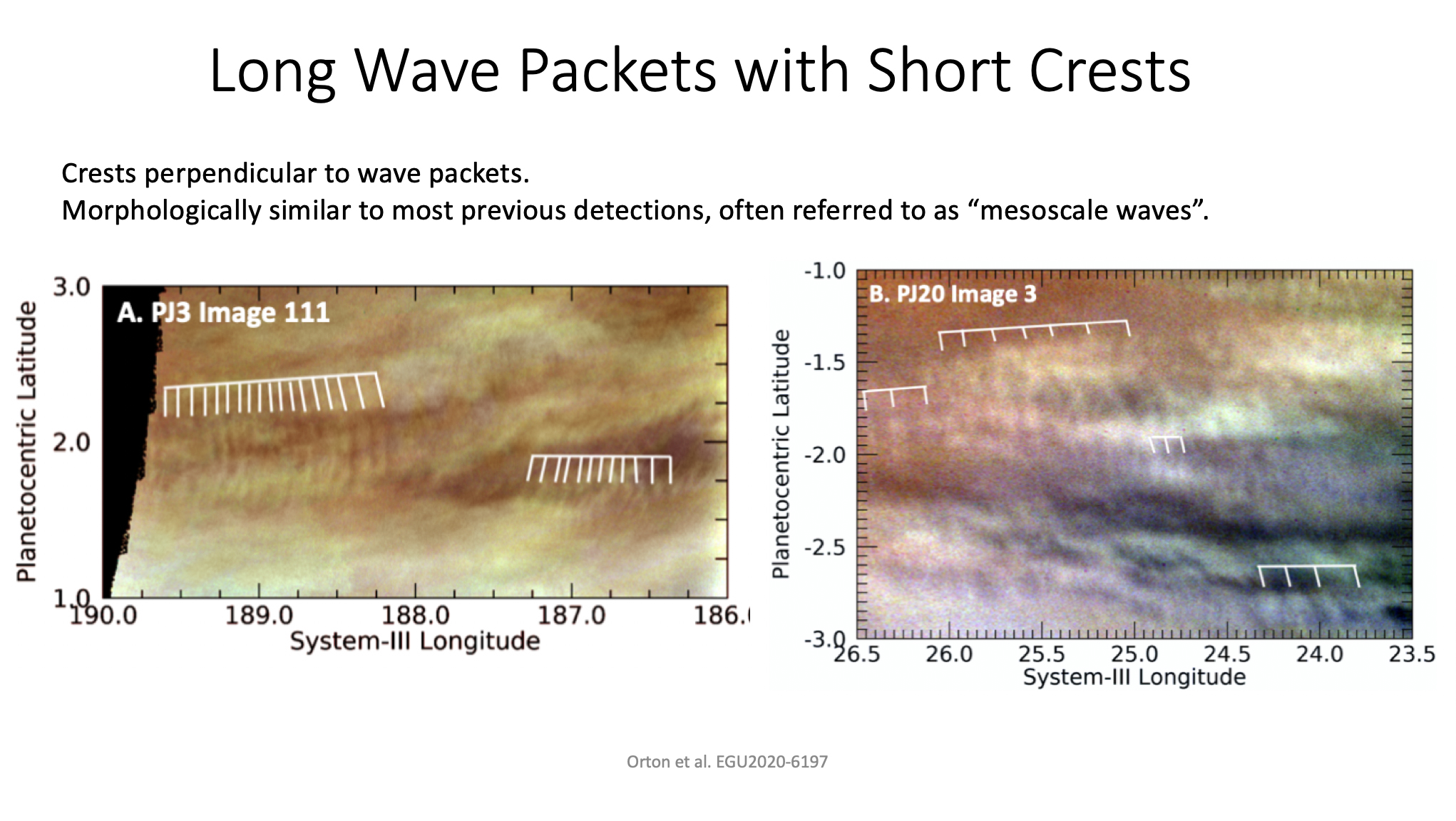 Orton et al. EGU2020-6197
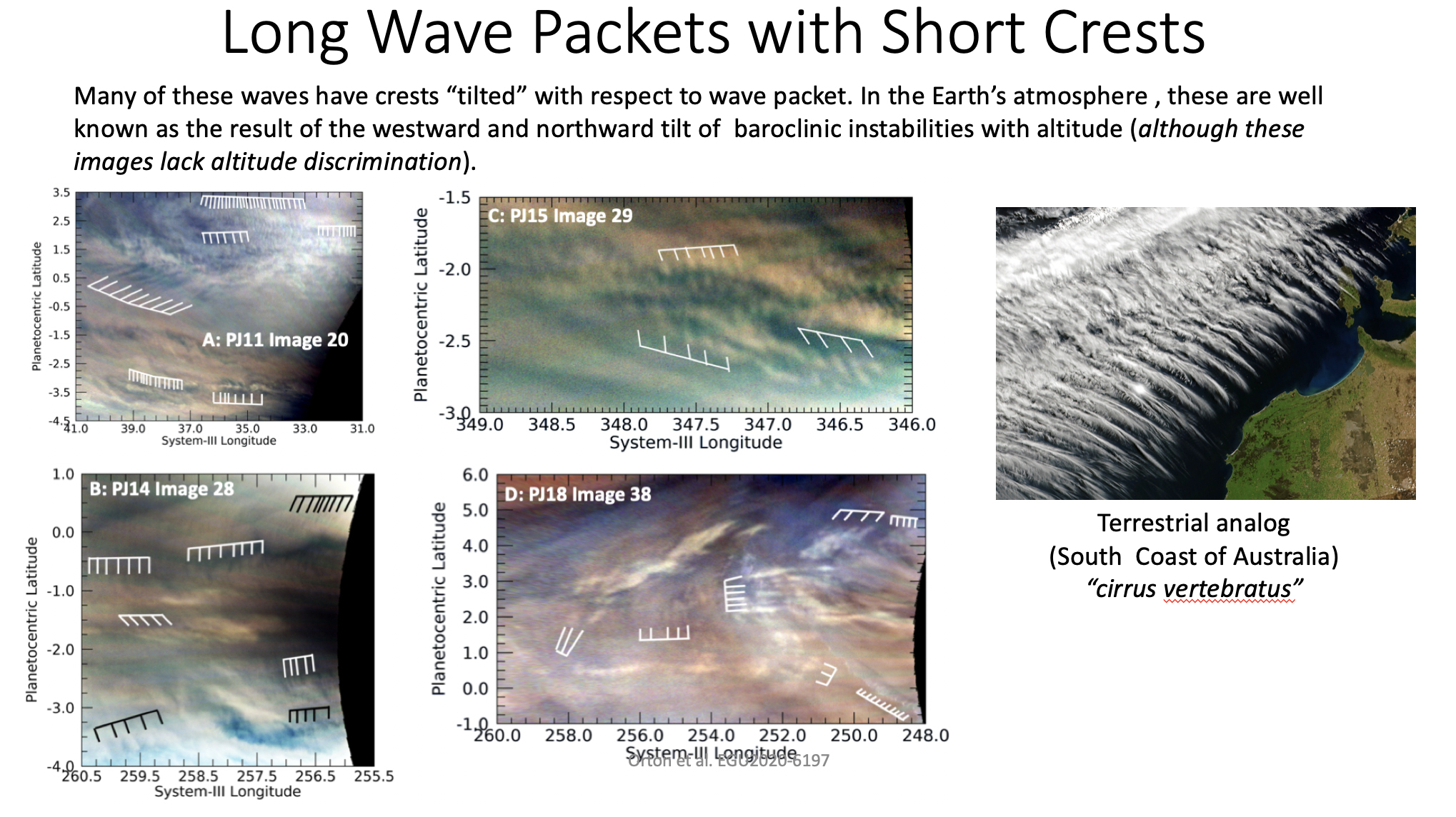 Orton et al. EGU2020-6197
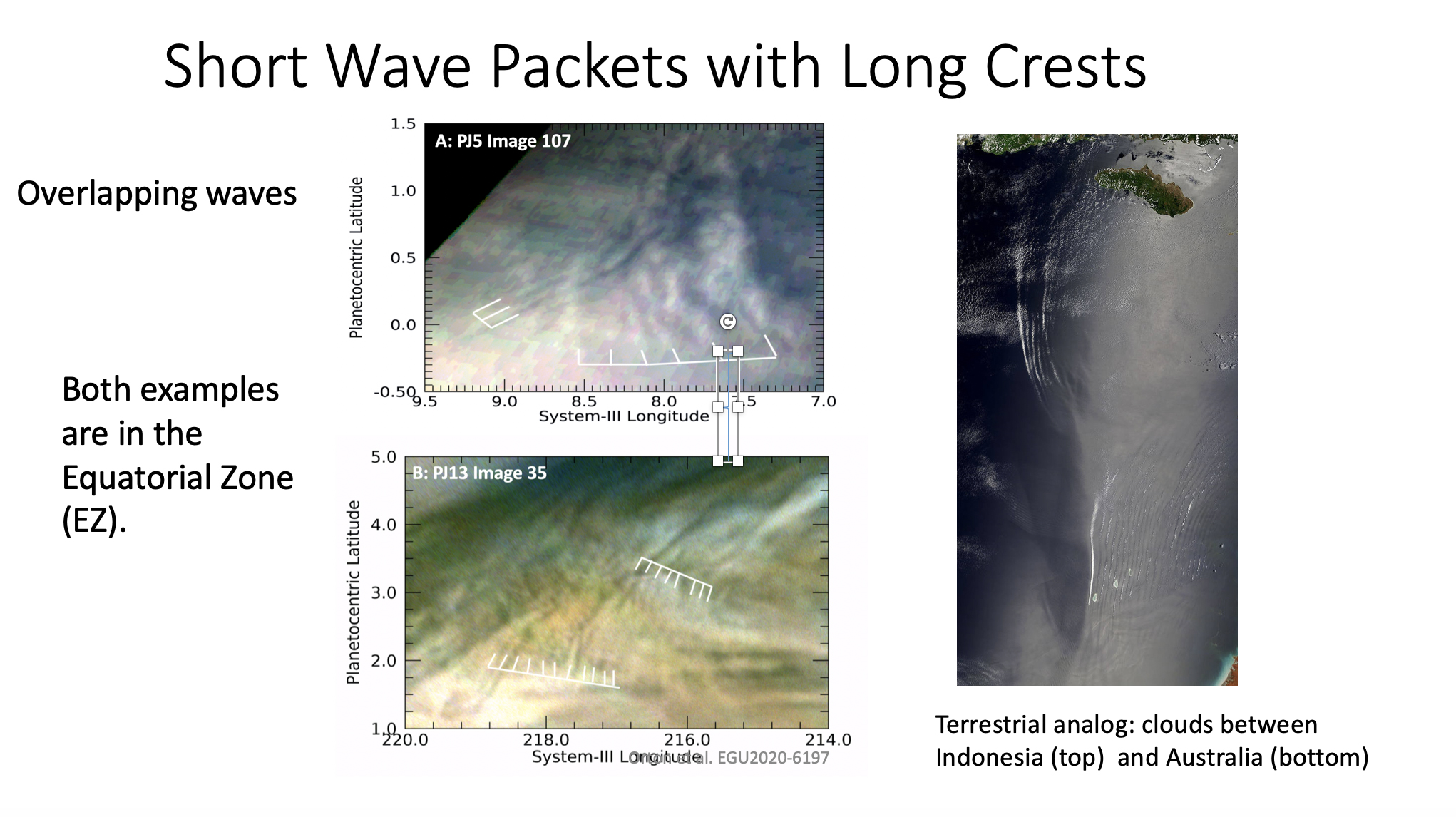 Orton et al. EGU2020-6197
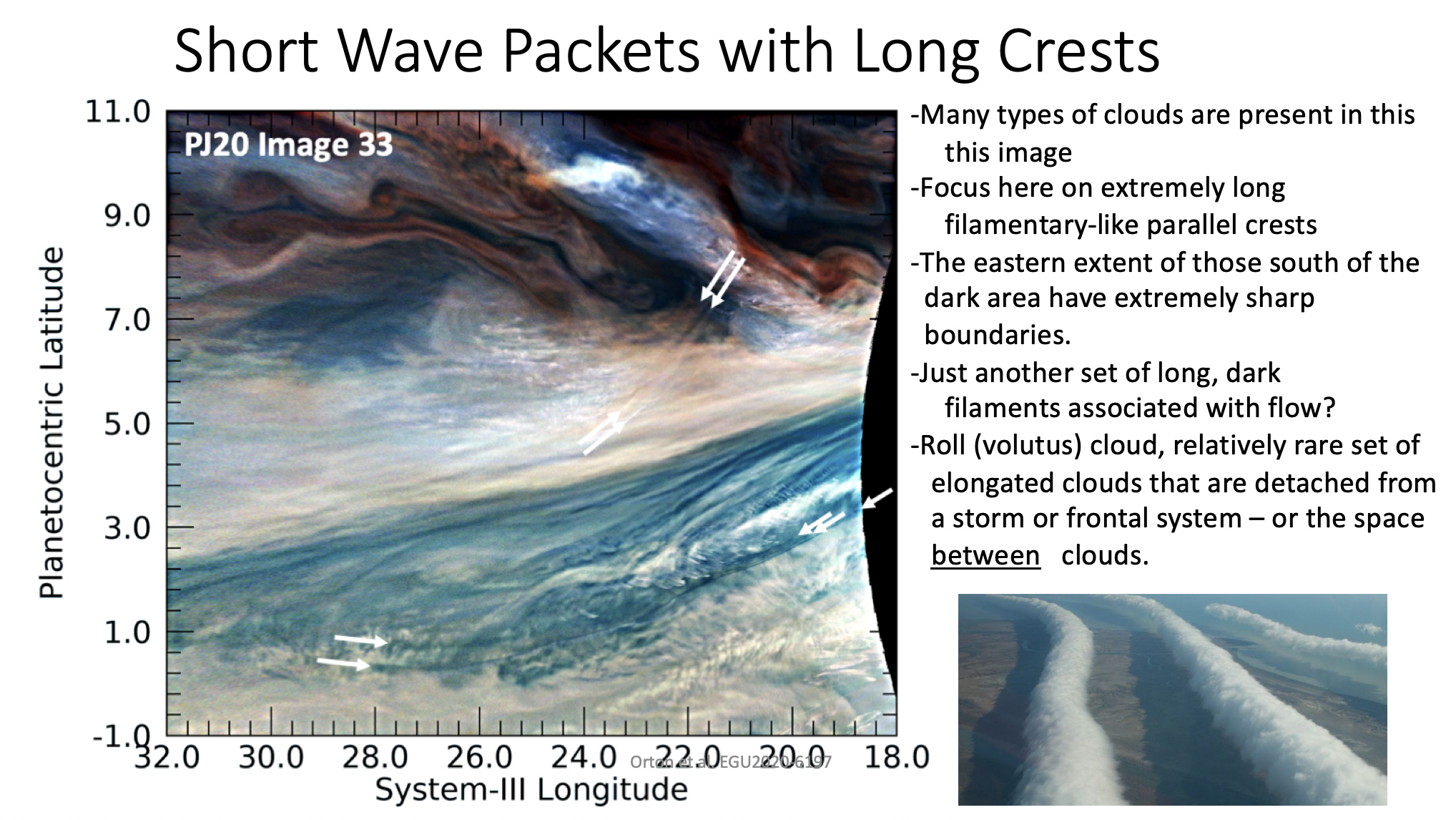 Orton et al. EGU2020-6197
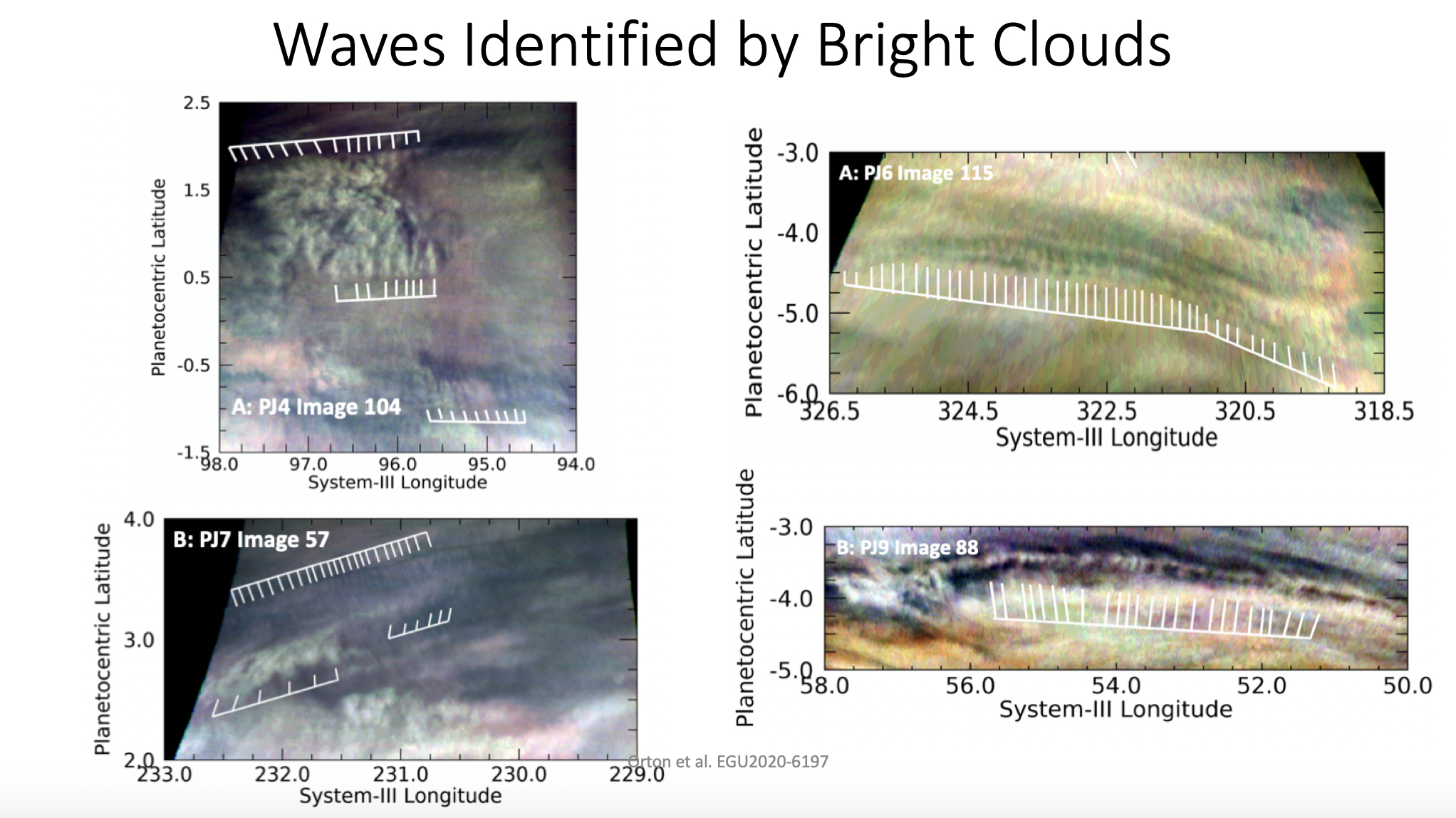 Orton et al. EGU2020-6197
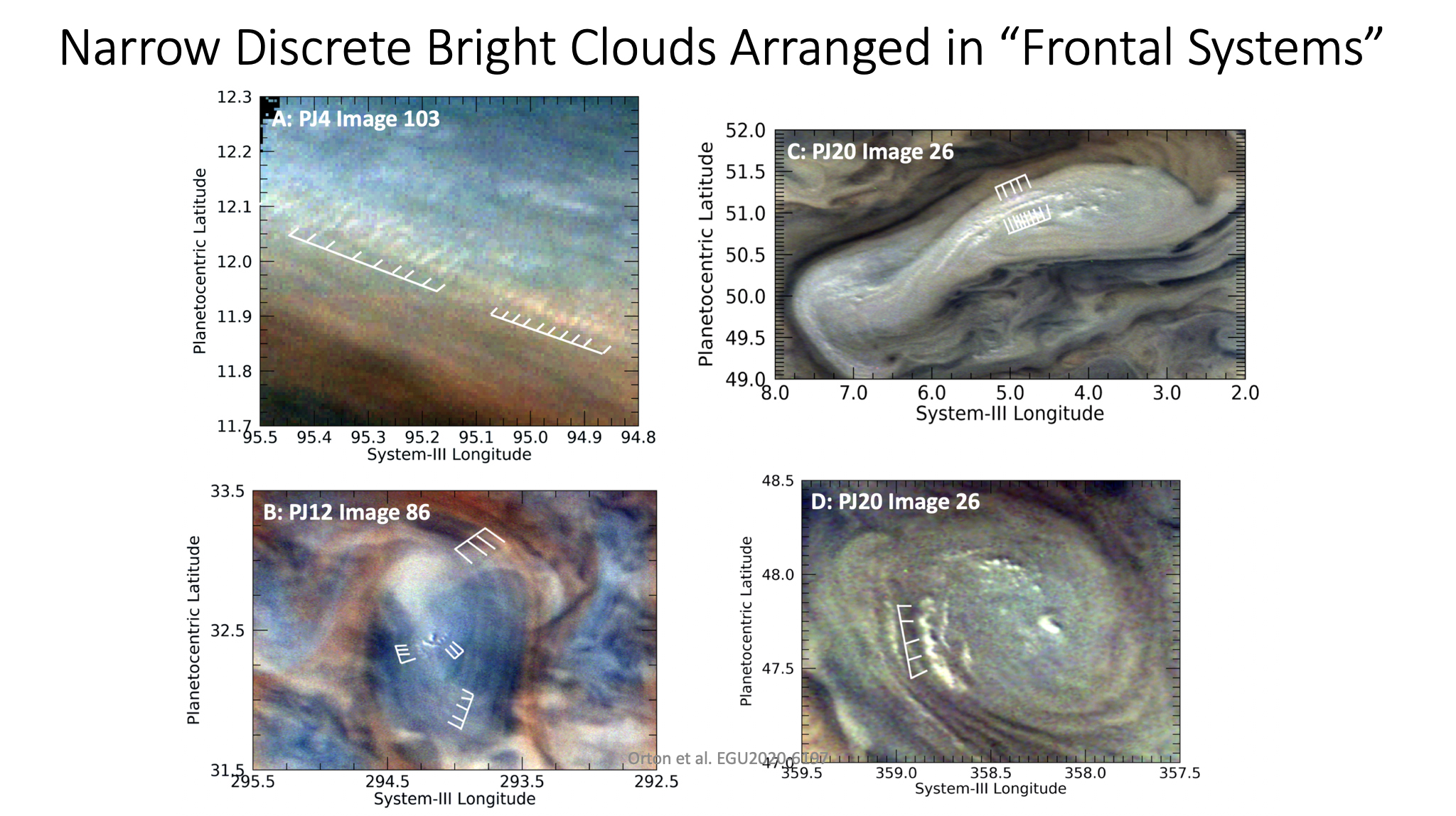 Orton et al. EGU2020-6197
Waves around a visible object: Lee wave
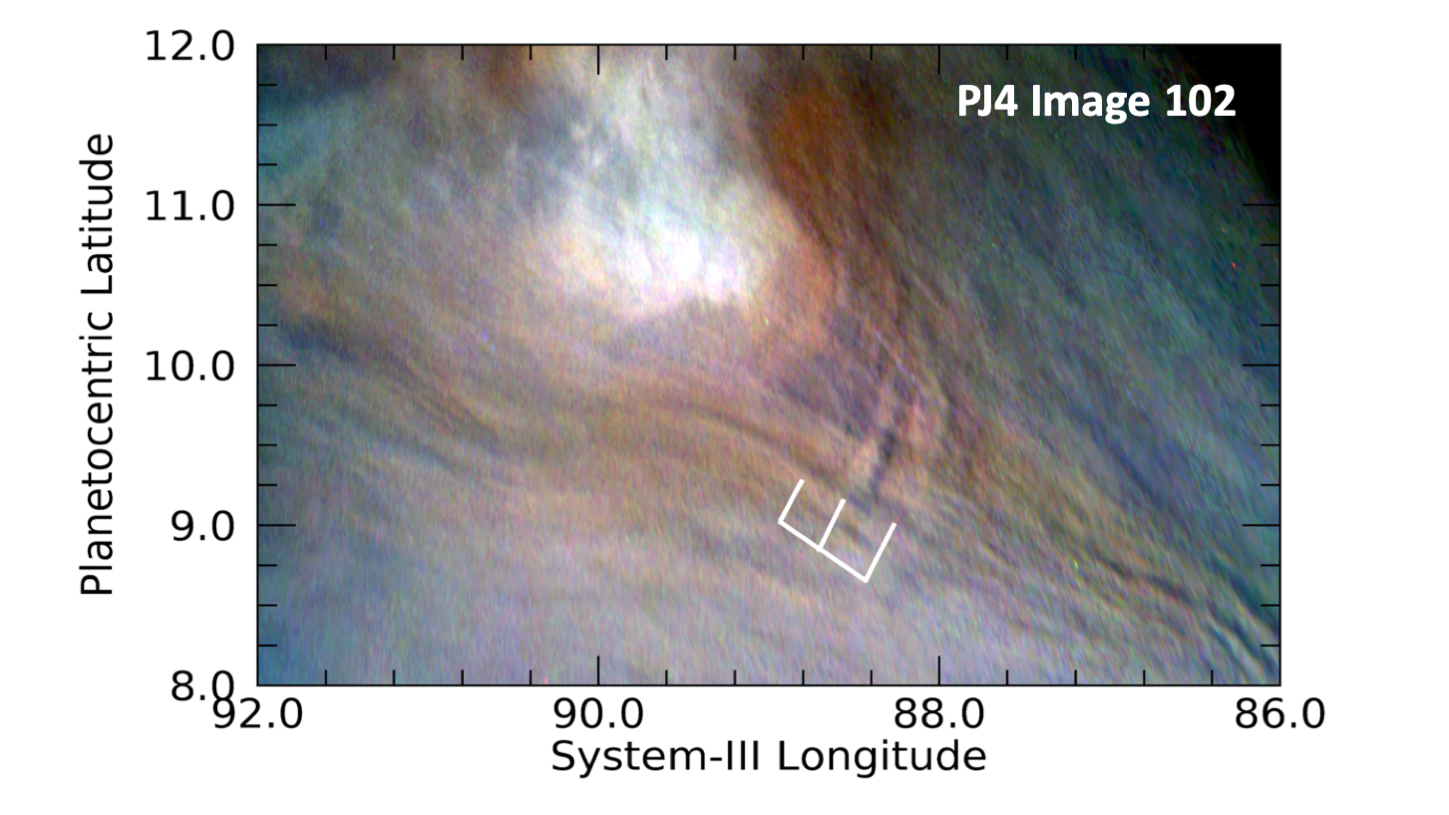 Waves downwind from a bright upwelling in the NEB near the terminator.  The shadow length indicates the wave cloud is ~10 km above the main cloud deck.
Orton et al. EGU2020-6197
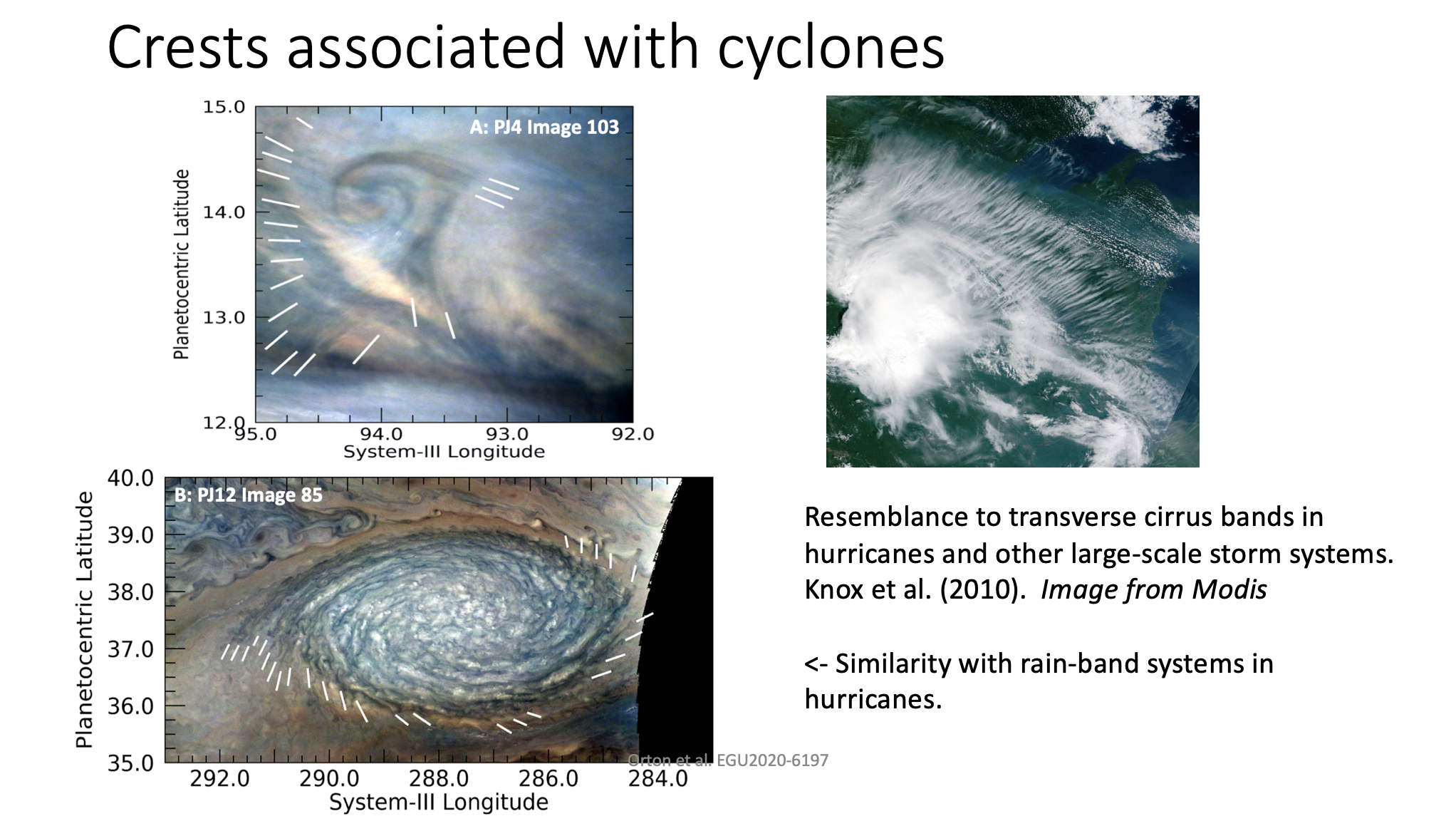 Orton et al. EGU2020-6197
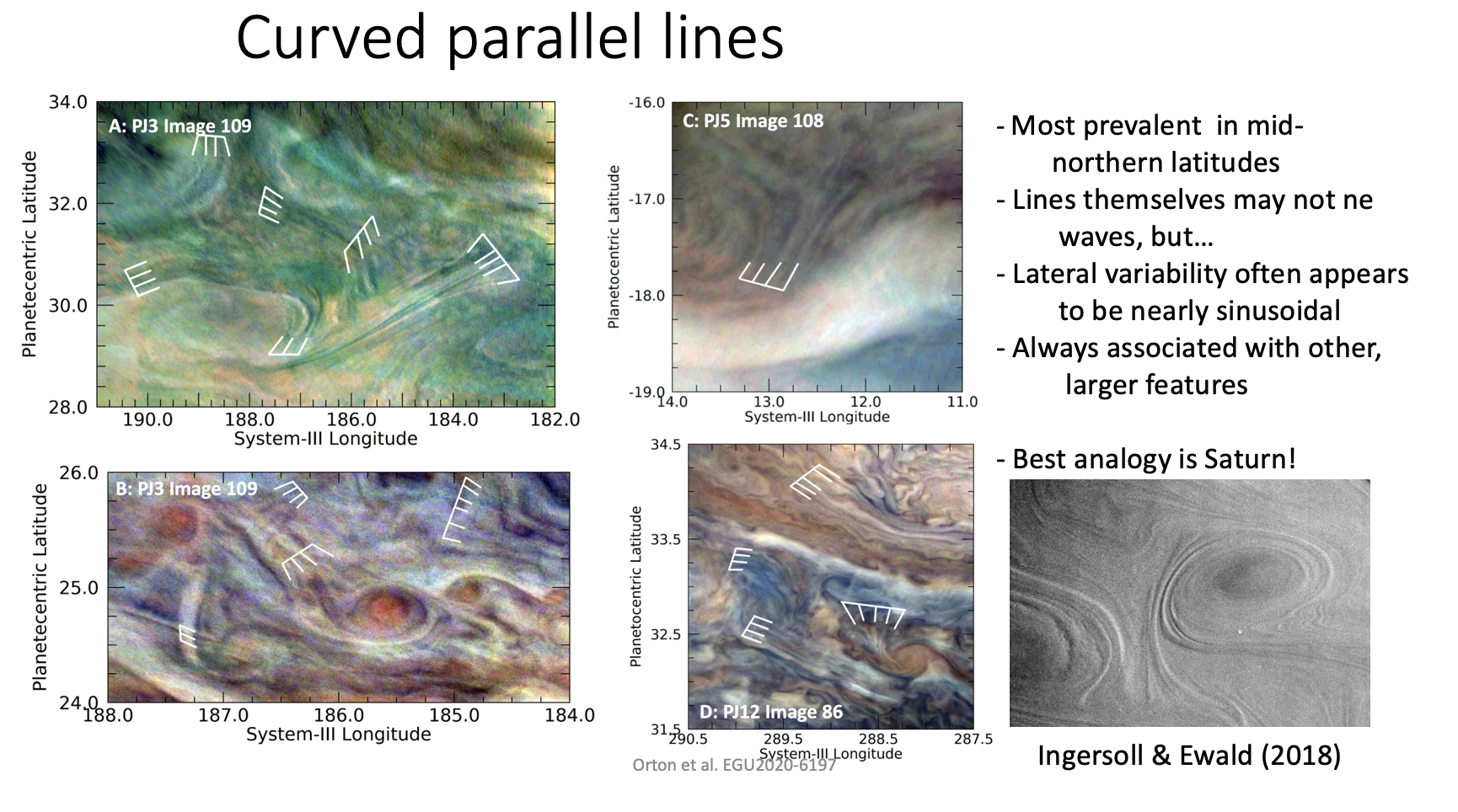 Orton et al. EGU2020-6197
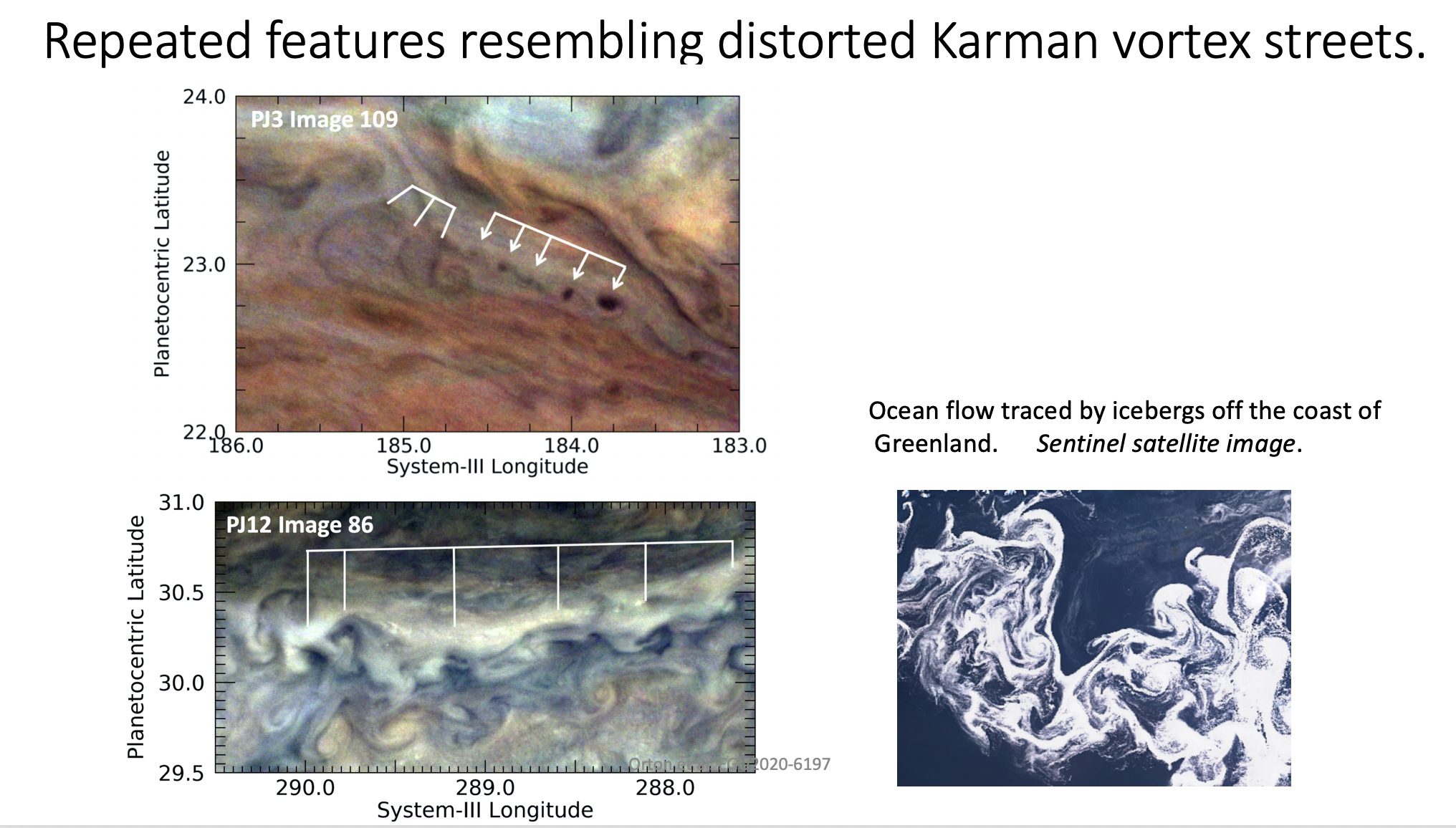 Orton et al. EGU2020-6197
By the numbers: 157
Long packet, short crests	    100		Features with wavelength < 500 km	169
Short packet, wide crests	      25	 	Features with wavelength < 200 km	109
Curved wave packets	        9	 	Features with wavelength < 100 km	  19
Small white clouds		        8
Regularly spaced dark feature     6		Shortest wavelength = 29 km
Emanating from cyclone	         5		 (small white clouds)
Extremely long curved features   2
Lee waves			         1		Shortest wavelength for 
Discrete feature		         1		    long-packet, short-crest clouds:  31 km
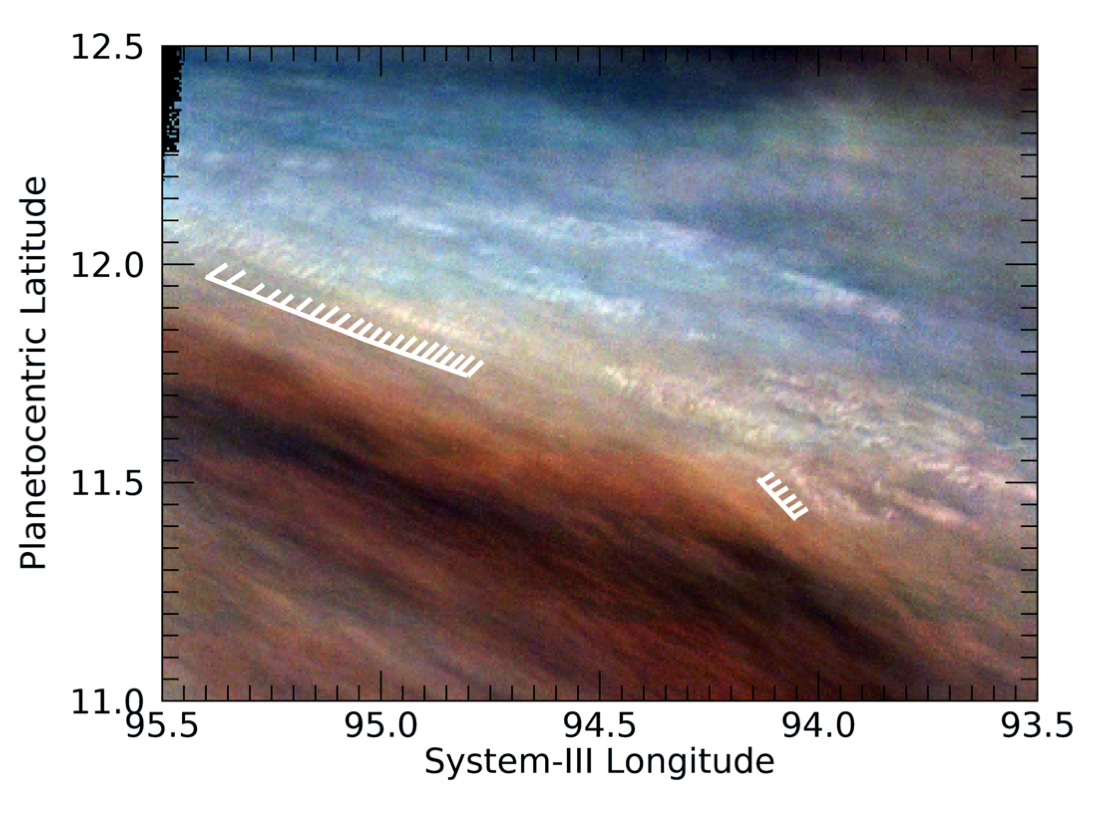 Orton et al. EGU2020-6197
Majority of waves are located near the equator
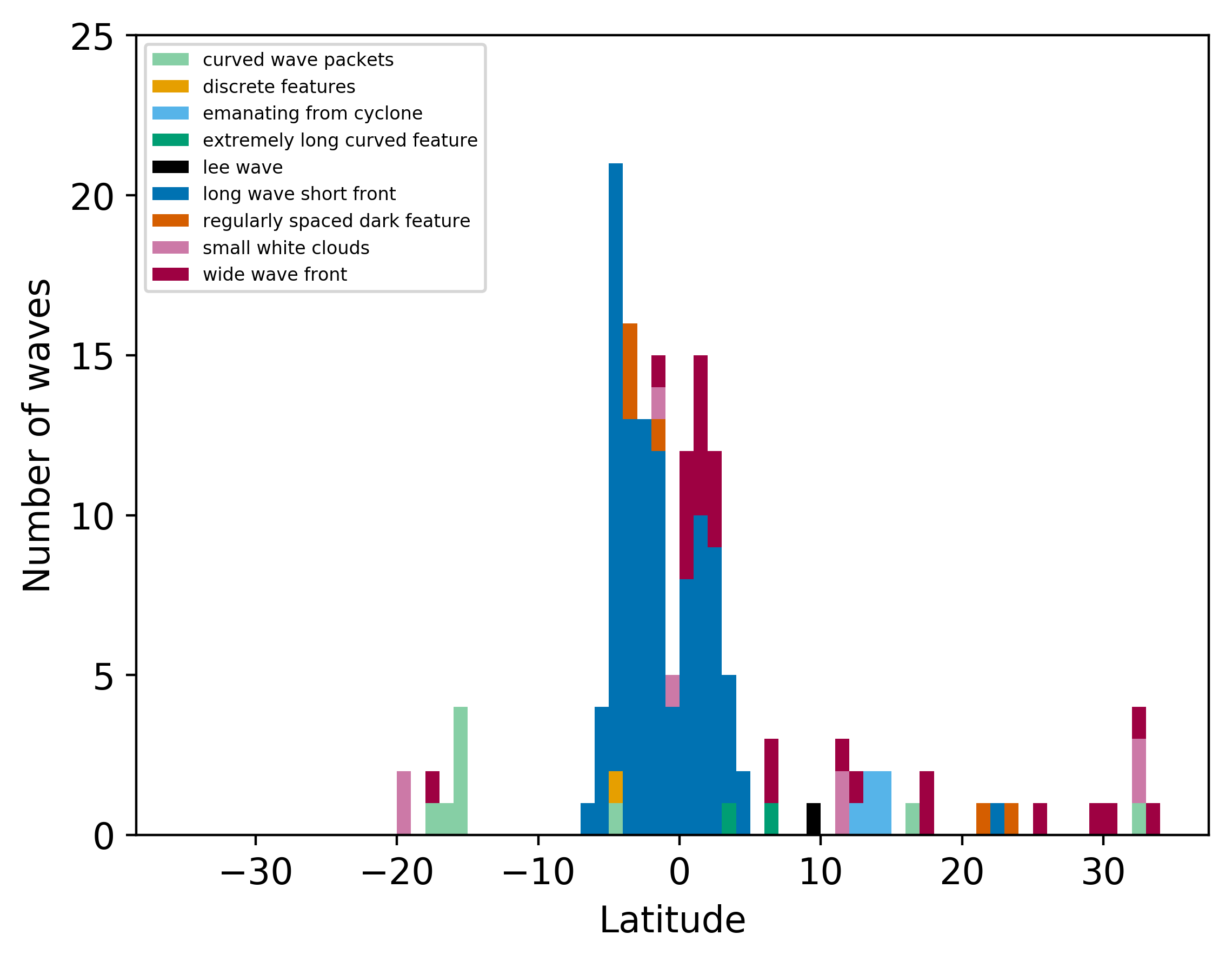 ● Predominantly long-packet, 
       short-crest waves
Orton et al. EGU2020-6197
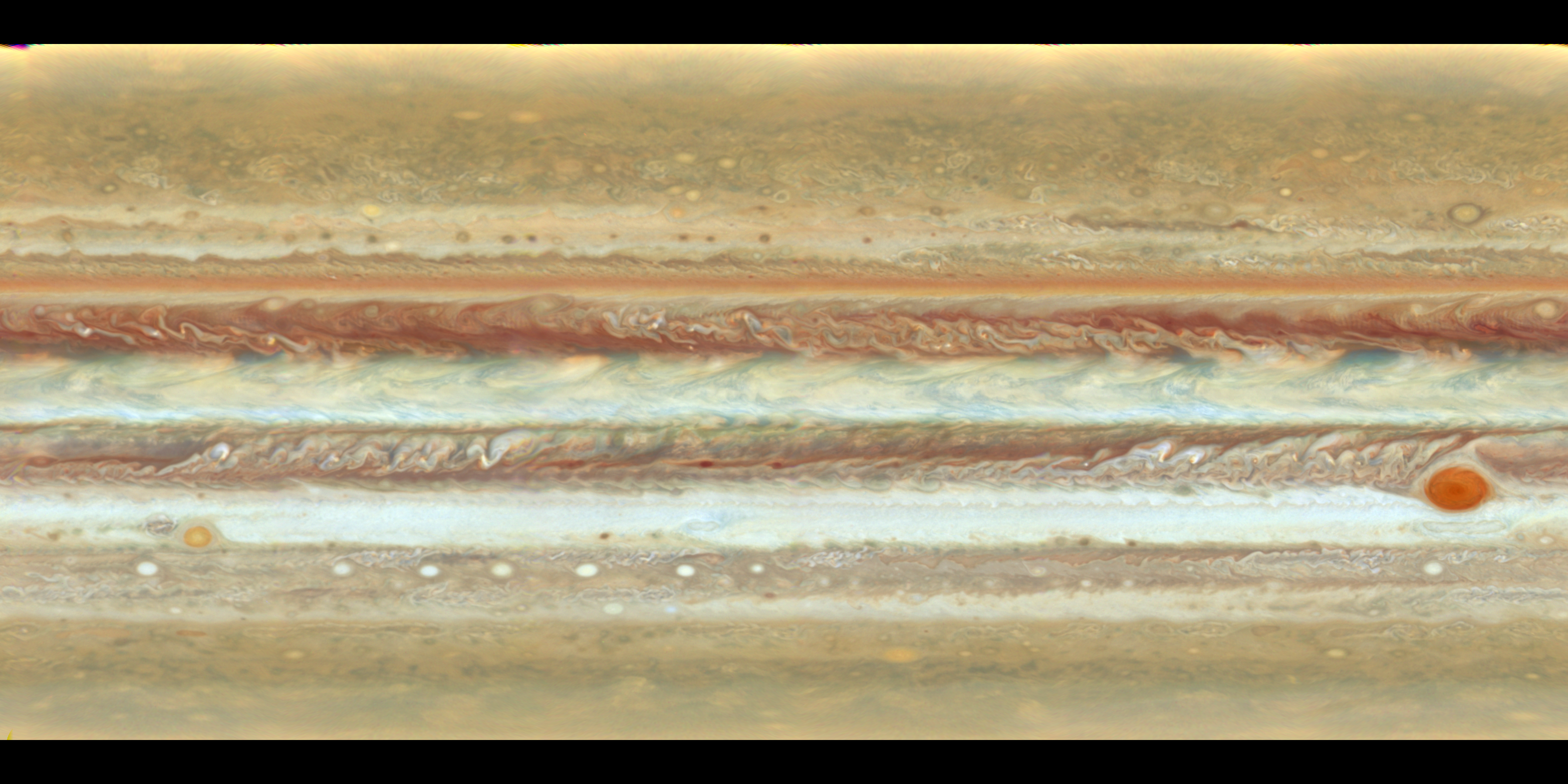 Variety of separations between crests (wavelengths)
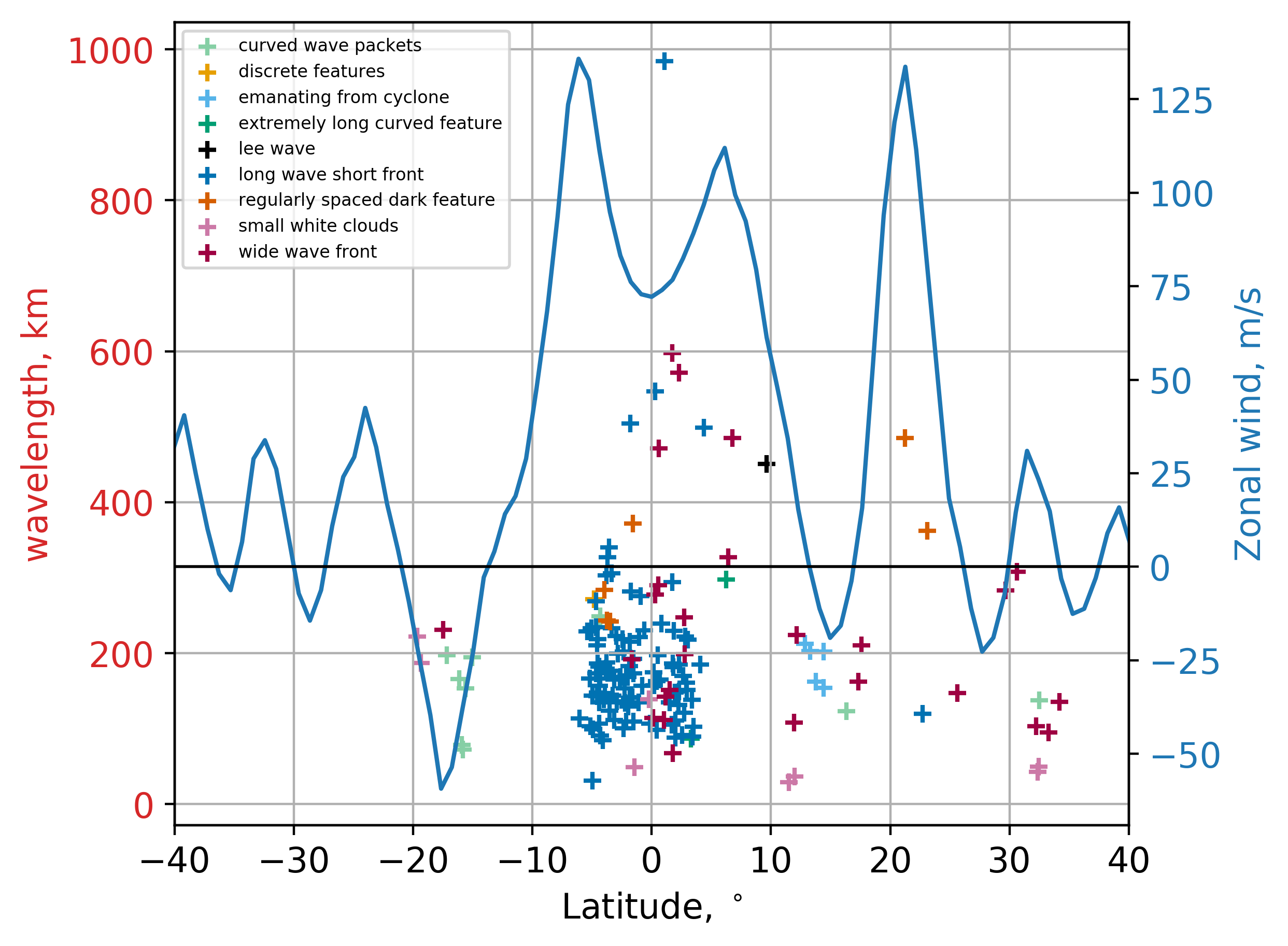 MWR ammonia abundance
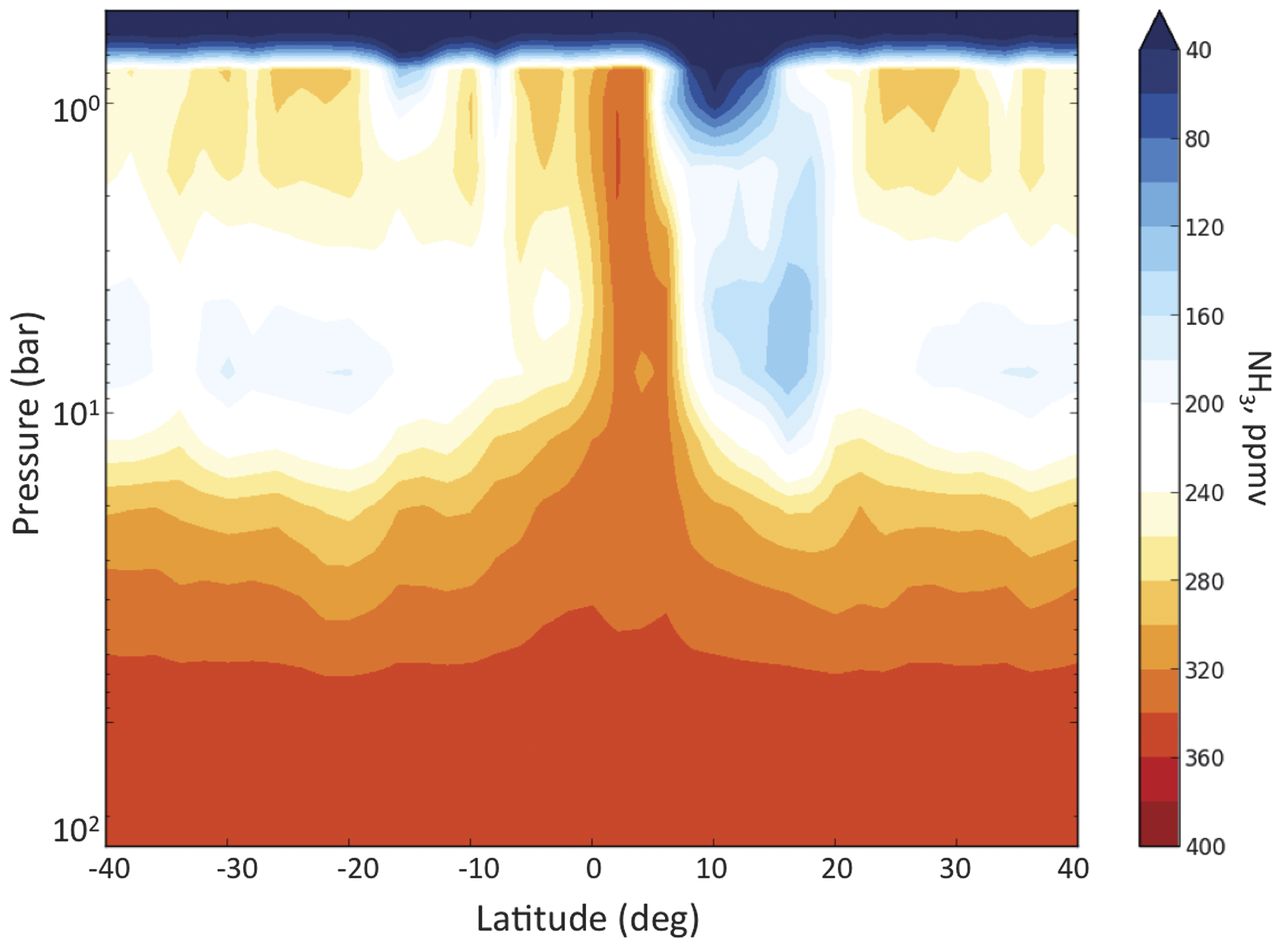 Orton et al. EGU2020-6197
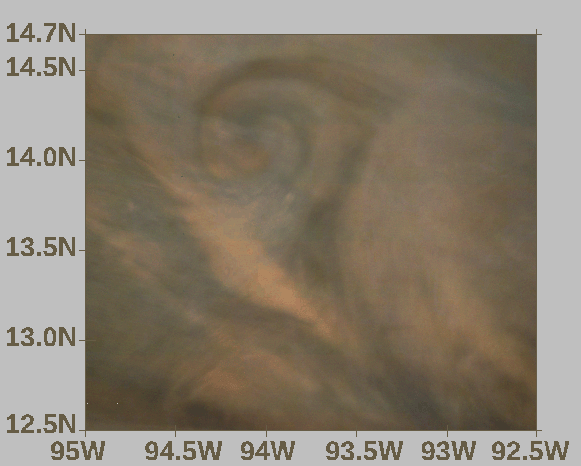 Classification of JunoCam waves
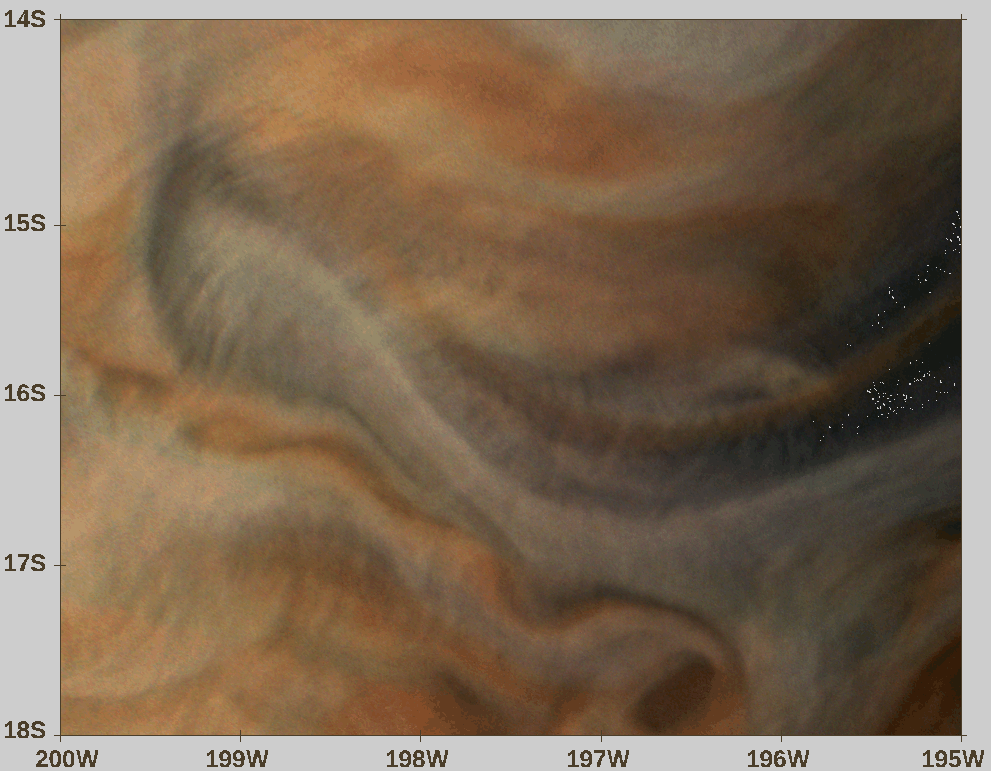 Ability to classify waves hampered by the lack of information on phase speed and duration
Exception: Sánchez-Lavega et al. (2018) determined a phase speed of 45±20 m/s for the GRS wave and deduced that its properties were consistent with a gravity wave 
PJ20 measurements of Equatorial Zone wave showed no motion, implying an phase speed < 44 m/s
Those near the equator are morphologically similar to waves measured by Voyager.
Those were stationary and consistent with inertia-gravity waves
Unlike Kelvin waves measured by New Horizons at 80±5 m/s (Simon et al. 2015).
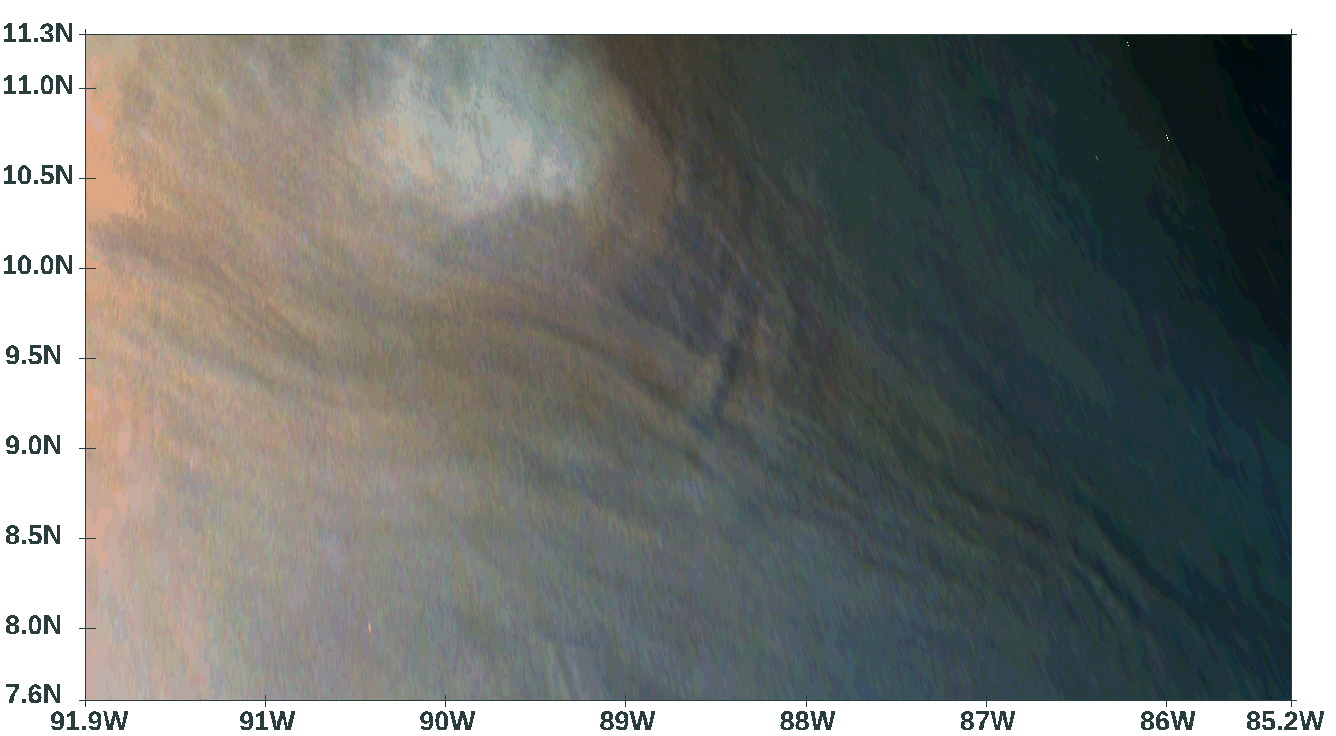 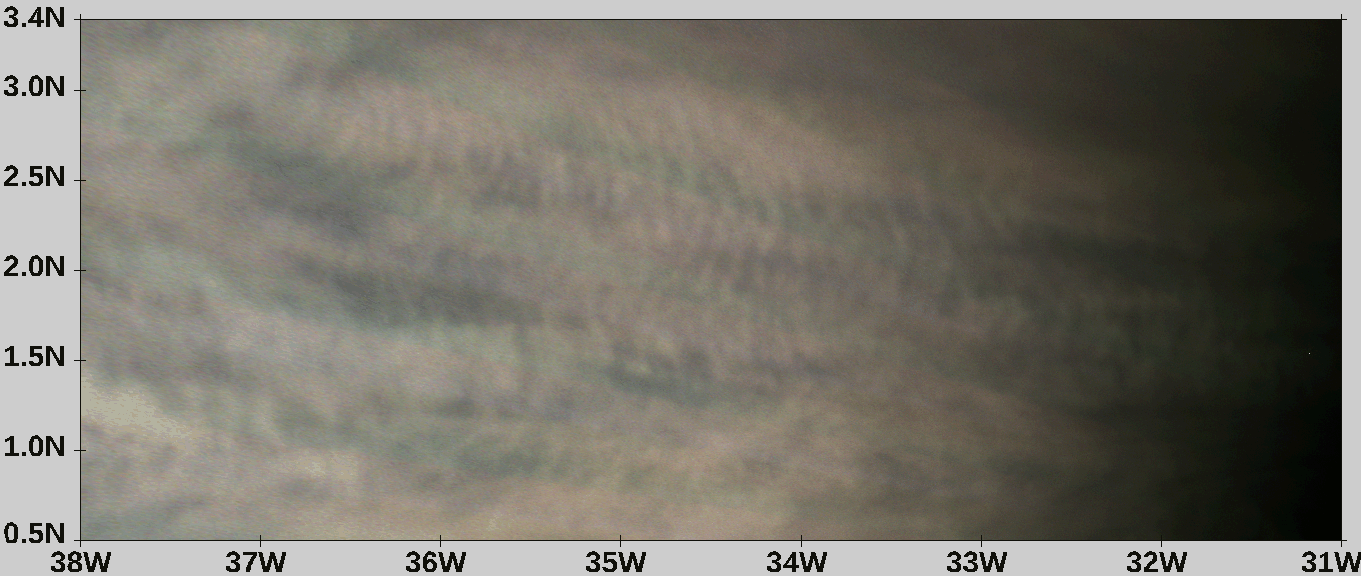 Orton et al. EGU2020-6197
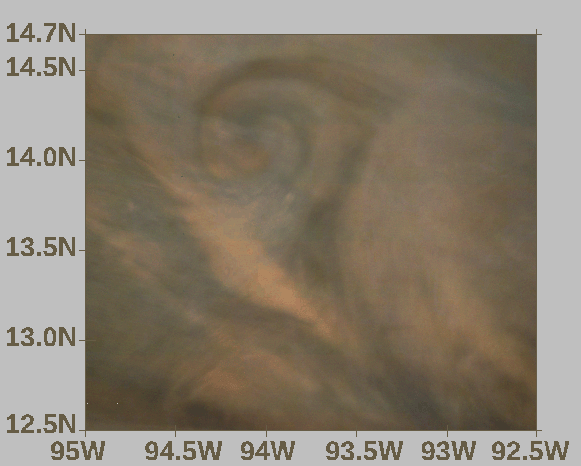 Summary
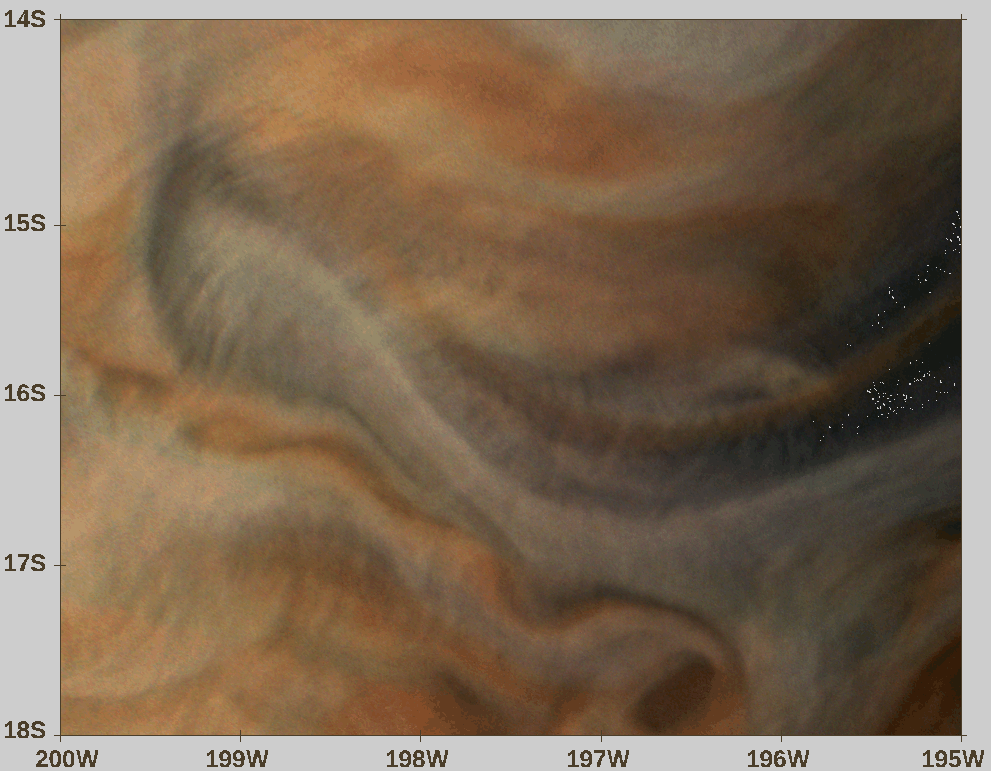 Over 100 different types of waves or ”repeated” features observed by JunoCam up to PJ20
Wavelengths as small as ~30 km
Several different morphologies – most not associated with larger features
Exceptions: curved wave packet near GRS, Lee waves, curved parallel lines, ‘spokes’ radiating from vortices
Very few are associated with retrograde jets
Wave packets with short wavelengths are concentrated near equator
Possibly associated with upwelling winds, using MWR NH3 abundance as an indirect tracer
No waves in the SEB, few in the NEB
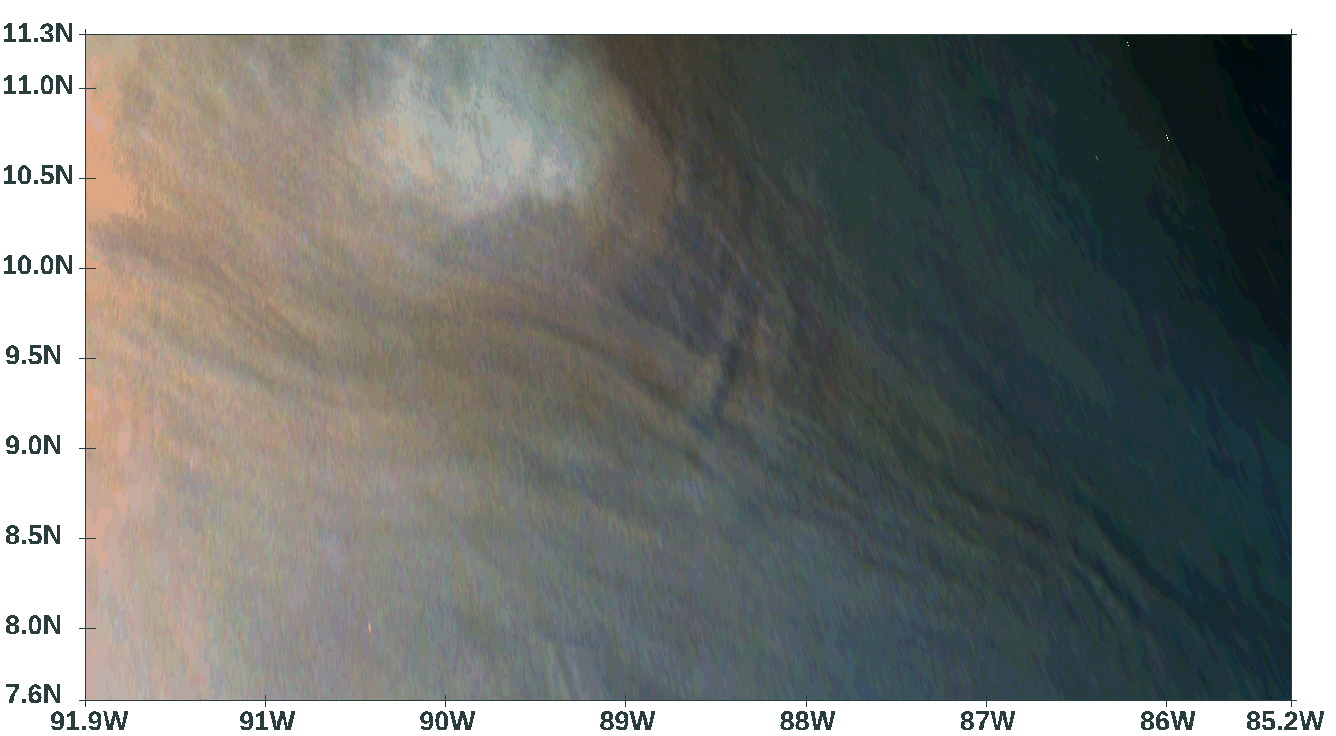 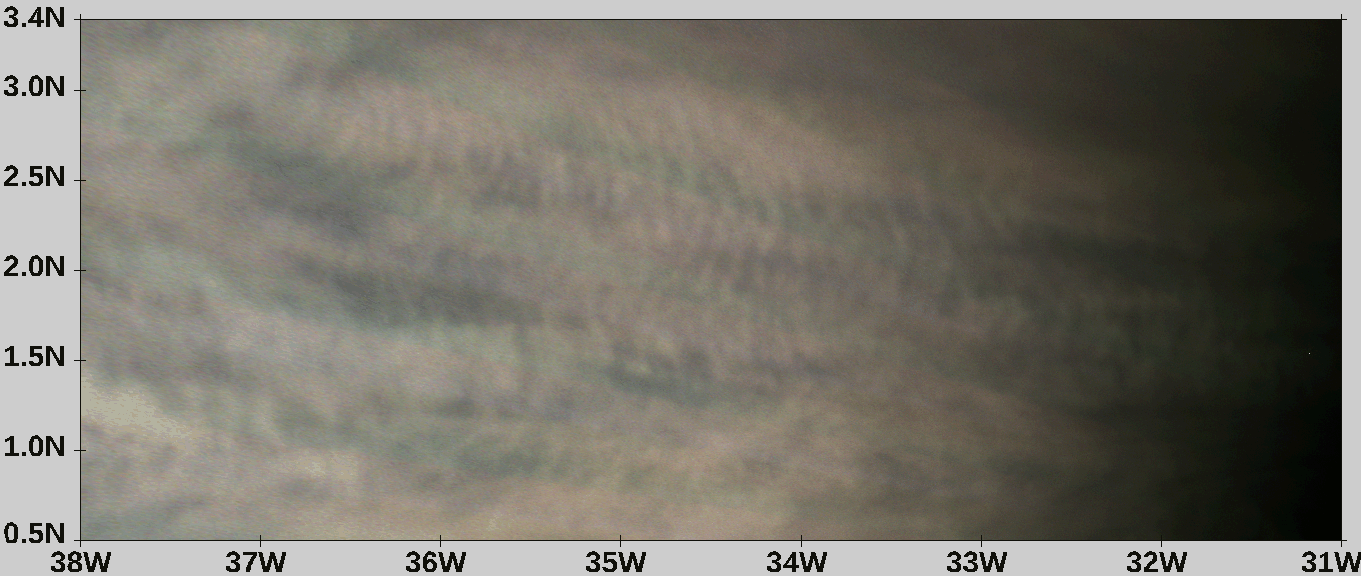 Orton et al. EGU2020-6197
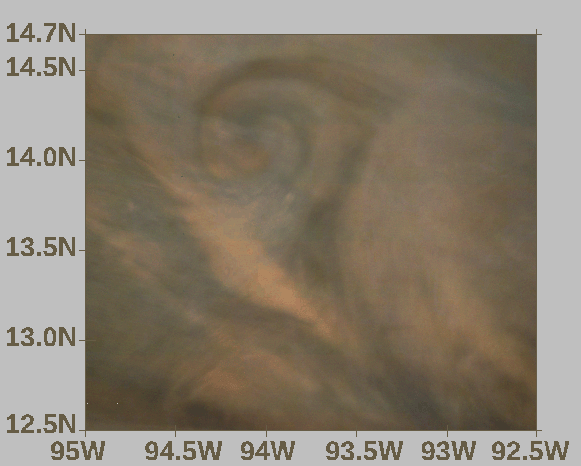 Final remarks
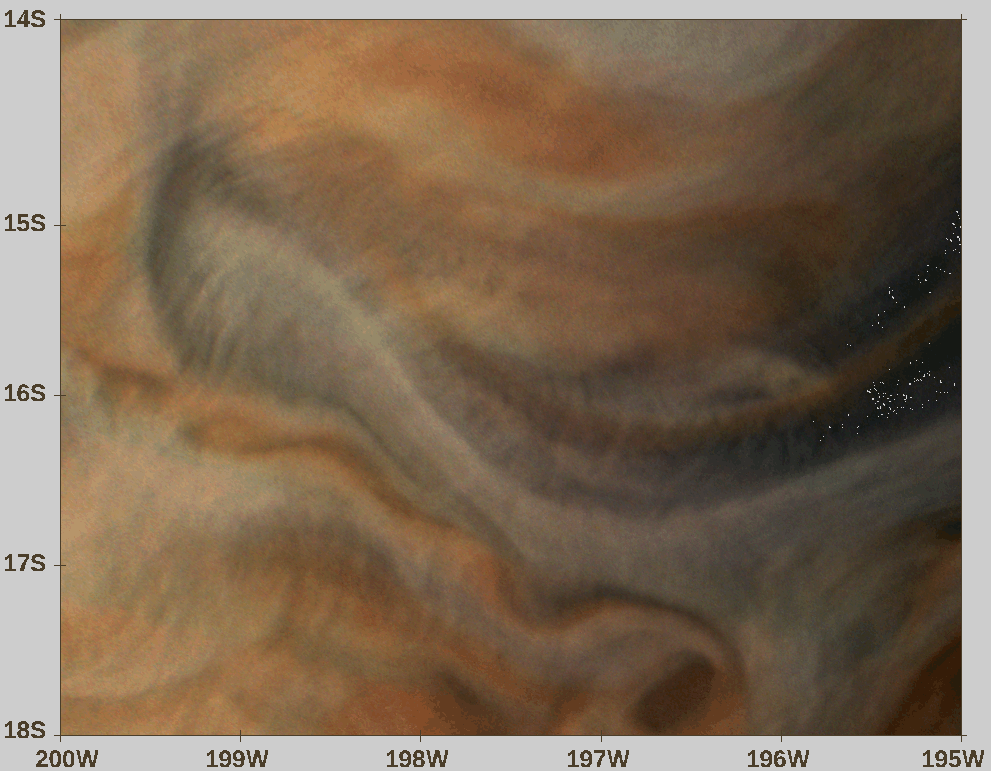 Images of all the identified wave candidates are on line as a part of the Supplementary Information file for the article reporting this work
https://www.missionjuno.swri.edu/junocam/think-tank?id=16 
Part of our “Science in a Fishbowl” effort
Interesting approach to making the process of research accessible to the public (maybe not so easy if you’re a fish)
This work has been accepted in a special J. Geophys. Res. issue on Juno results midway through the Juno mission.
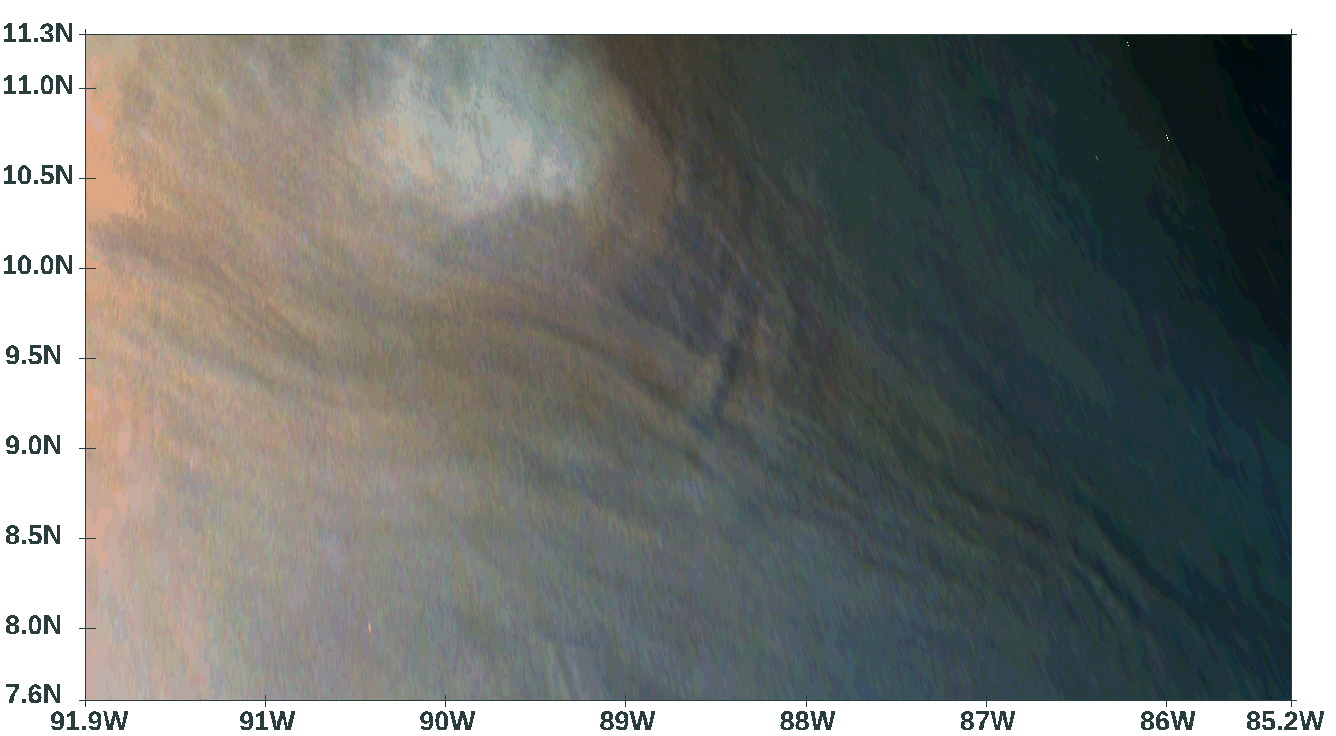 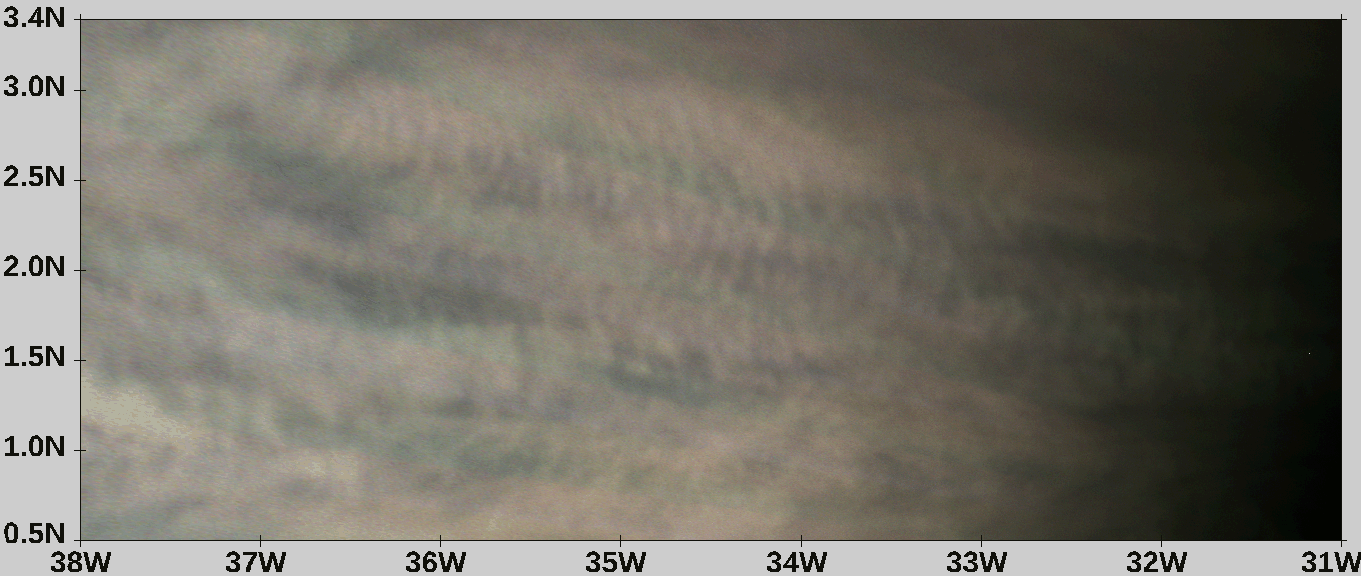 Orton et al. EGU2020-6197